Nancy A. Stanlick, Ph.D., Professor of Philosophy and Associate Dean 
College of Arts and Humanities 
University of Central Florida
Ethical and Legal Issues in Teaching and Administration:Some Types of Practical Ethical and Legal Issues You’ll Encounter in Your Administrative OdysseyIAL, September 2022
[Speaker Notes: Edited from Part of a series of required seminars for graduate students at UCF and Adapted for IAL, 2019 and 2022]
Contents
Prologue: Something I said this morning….
Part 1: Brief Introduction
I've been around the block a bunch of times, but the neighborhood is different and unrecognizable almost every day. 
Part 2: Theorizing: Fuzzy Distinctions Between Ethical and Legal Issues
Not much seems to be what you think it is.
Part 3: Cases
These are fun.
Part 4: Grade Appeals, Student Privacy, Title IX, and other Minefields
Part 5: Some More Problems and Good Stuff, Too.
Part One: What I Do in the Dean's Office:Lots of Chair Support, and More!
College and University-Wide Program Assessment
Student Perception of Instruction; Dean's List Distribution
CAH Policy Creation, Editing, Management; Property Mgmt
Manage Research Training for Faculty; CAH Director of Research
AESP Development for 3 CAH Departments
Faculty Qualifications Management
Faculty and Staff Affairs (grievances, complaints, LOI, LOC, LOR)
Student Affairs (grade appeals, complaints, parent inquiries); Title IX Liaison
CAH Liason for Policies, Regulations; Conflict of Interest Reporting
University Research Misconduct Committee
“Other Duties as Assigned (or not)” - my own research; professional service; search committees; honors team teaching; ethics bowl coaching; occasional "Acting Chair," and I can't remember the rest of it...
What Do You Do as Chair/Director?
General Management
Employee Relations, Faculty Evaluations, Promotion and Tenure
Budget, Scheduling
Mediate faculty and staff disputes
Mentor junior faculty members
Deal with progressive discipline
Manage stakeholders in your department
Consider the interests of individuals
Balance individual interests and department needs
Meet some unreasonable deadlines
Handle emergencies
Direct or facilitate program assessment, and more!
Annual Evaluations
Promotion and Tenure Processes and Your Part of the Decision
Assigning Duties
Hiring faculty and staff
Interpreting and understanding the labyrinth of requirements
And a whole lot more
Allocating resources
Staffing classes
Following departmental by-laws
Interpreting and applying university rules/procedures/regulations
Juggling Faculty Preferences and Departmental Needs
Facilitating faculty research time
Answering to the Dean
And a whole lot more
Regulation, Policy, CBA, and Legal Issues:
codified in university policies, procedures, and regulations associated with state and federal laws (such as Title IX, FERPA, and discrimination)
Some issues you encounter are both ethical and legal
Many times, the distinctions are not clear
You have to learn to live with that.
So, what do you do?
PART TWO:Theorizing. What’s the practical difference between ethical issues and legal issues? It's fuzzy.
Perhaps your view of ethics will inform your practice
Virtue and Care
Duty and Contract
Utility and Happiness
Determining obligations apart from consequences
The right
Primacy of agreements
Highly individualistic; often self-interested
Consequences
The good
Maximizing pleasure; minimizing pain
Greatest happiness for the greatest number
The individual and the community
The influence of the community on the character of the individual; and the reverse
Developing virtuous character through virtuous communities
Focuses on dignity and value of the human being
Morale is important
Which theory takes precedence for you in determining what YOU do/how you manage your department or unit?
The person of the Chair or Director
It is a matter of who you are, what you do, and how you conceive of your place in a community.
Your Department Community in Dealing with Ethical and Legal Issues in Teaching and Administration
The community of faculty, staff, and students
Understand and appreciate the role of the individual in the community
Cultivate civic friendship between and among community members
To produce individual and community benefit
And, for you: to be, most importantly, an exemplar. Model what you expect.
PART THREE - CASESTheorizing is over. Maybe.
On to cases
Examples are drawn from “real life” cases related to teaching, to personnel, and your administrative actions.

*Identifying information has been removed to protect the innocent and the guilty -- and me. Some examples may have been embellished to add “dramatic” effect.
Some ethical and legal examples*and their administrative significance
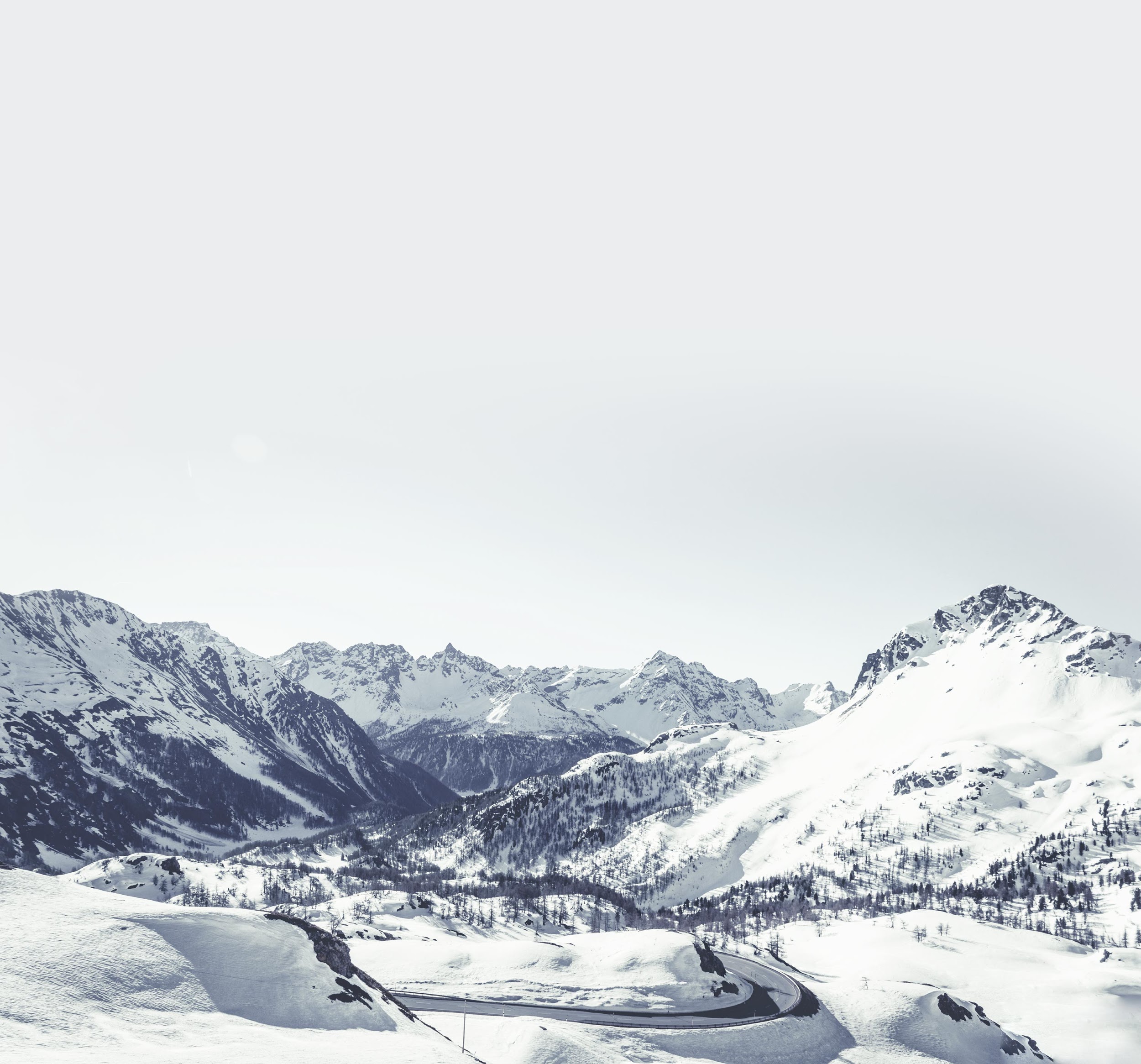 A graduate student's grading process: It's a slippery case. What did Smith, the grad student, do wrong? (Be careful what you assume....)
A student initiates a grade appeal. It comes to you as Chair.
The student tells you the following:
Grad Student Smith is taking 3 grad seminars.
She grades for Professor X and is TA also for Professor Y
She also teaches 2 classes at a local state college
She is the married mother of 3 kids under 15
The grad student didn't grade papers correctly, according to the student grade appeal, because:
There were fifty 1000-word papers to grade in 7 days
Grades were based on past performance on previous papers and on how the paper was formatted



Anne receives fifty 1000 word papers from Professor X, all of which must be graded within 7 days. Ann skims through the papers and assigns grades based on two factors: a) past performance on previous papers and b) the appearance (formatting) of the papers submitted. You are handling a grade dispute of a student in Anne’s class.
Be careful, because this is a slippery one.
The most pressing issue is not necessarily students who cheat and plagiarize. It is your faculty members' responses to those occurrences.
How you support your faculty will make all the difference.

The Reporting Problem: There’s the most pressing ethical issue
Fear of retribution
Concerns about teaching evaluations
Concerns about faculty reputation
Cheating and Plagiarism: A Common Issue in Teaching
The Harm in Hallway "Discussions":
Faculty A says X about Faculty B to Faculty C
Several staff members hear Faculty A. It's all loud and clear
Faculty B is around the corner in the mail room and hears the WHOLE conversation
Faculty A continues to trash Faculty B
Faculty B leaves your department visibly distraught. 
Two faculty members and a staff member report the hallway "discussion" to you the next day
What should you do?
Faculty Comments in Public
Stock image
Another Amusing Example: Your Faculty and Their Teaching Assignment(s)
Associate Prof M receives largely negative student evaluations every semester
He rarely holds office hours and cancels class at least 5-6x per term
Most students reported that last semester, he cancelled class EVERY Tuesday, every week
At the end of the term, the local state college dean calls your office asking where your associate prof is since he has failed to submit grades for the term at the state college.
You are informed by YOUR dean that the associate prof is teaching at the state college AND one of his classes in your department meets in F2F mode at THE EXACT ITME OF DAY TWO DAYS A WEEK that he is scheduled to teach a class at the state college.
What should you do?
The Case of the Absent Professor
Professor Zing has been at your university for 10 years. 
Professor Zing has an aging, ill parent in England. He arranges FMLA with HR to take care of her in the spring term. 
You and HR approve Prof. Zing to teach 3 online classes and 35% research. He will have no service duties since he cannot be on campus.
In the middle of the spring term, you find out from a friend in Denmark that:
Prof. Zing is at her university in Denmark, where he is preparing his tenure application. Your friend says she saw Prof. Zing yesterday, and he asked her not to tell YOU that she saw him there.
WHAT SHOULD YOU DO?
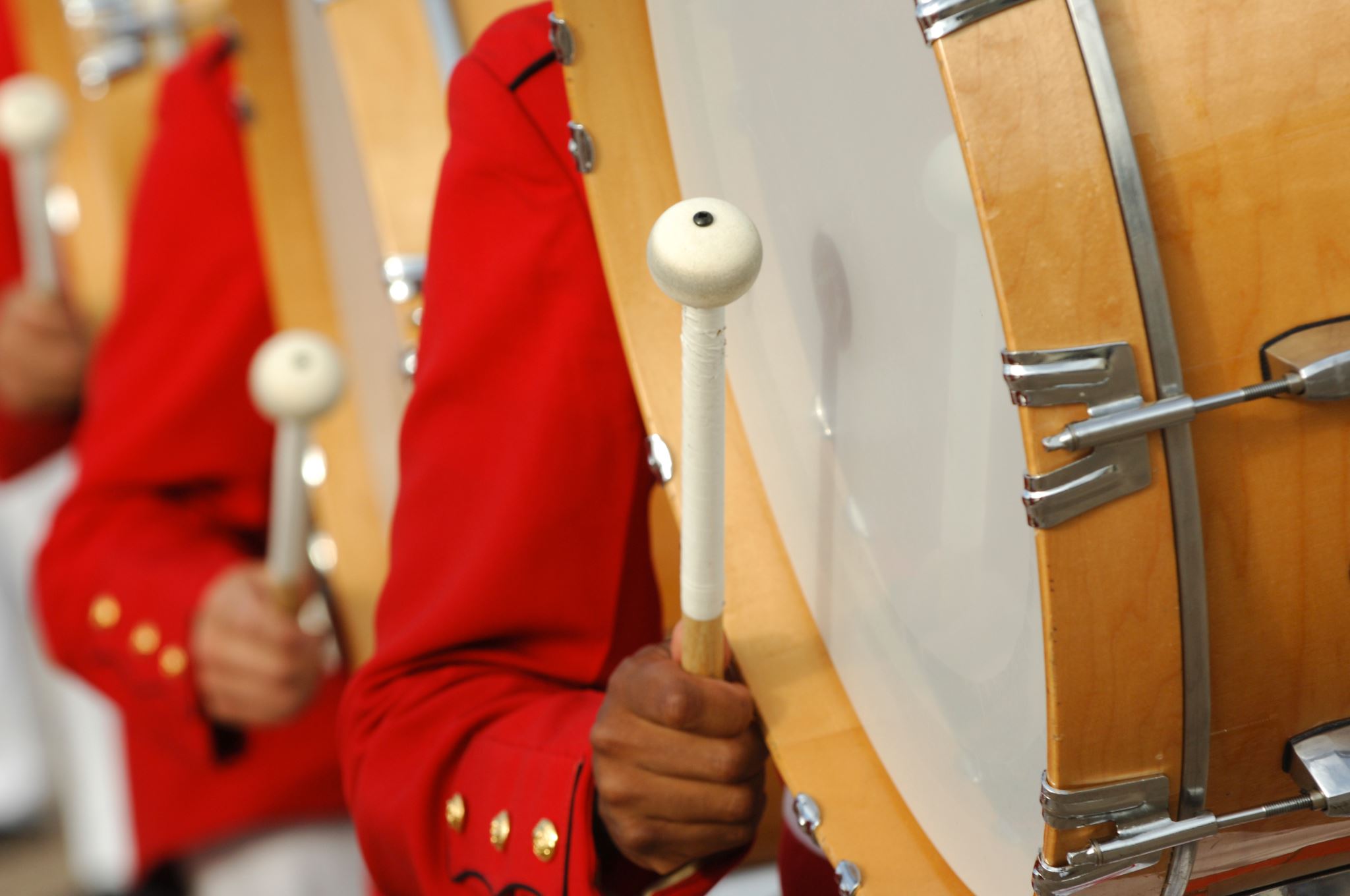 Another health-related case: What's Right??
Marching band student – health condition causing loss of consciousness
Carries a heavy instrument; climbs bleachers during non-marching time
She says a friend will watch out for her. No need to call 911. She always wakes up within a minute or two
The assoc dean asks you to ask the student to go to Student Accessibility/Disability Services for an accommodation. In the meantime, the student cannot march for practice or during game-time.
A university lawyer calls you the next day: you cannot prohibit the student from marching, practicing, or playing in the band. Not to allow her to participate is discrimination and it will not be tolerated.
The university will call 911 if the student faints during any activity of the band.
You have been Chair for a couple years (or associate dean for 12). You moved through the ranks from within the department.

Many faculty members are your friends.

What are you to do and why must you do it in cases like these, no matter who the faculty person is and the relationship you have/had with them?

1. "Missing" faculty member
2. Insufficient or missing sick leave reporting
3. Threat of suicide
4. "Counseling" sessions
5. Willful violation of policies, procedures, or laws
6. Insufficient research productivity
More Good Deeds Going Punished
Problem: Your relationship with friends/colleagues is different now that you're the Chair.You are sometimes left out of conversations. You weren’t invited to a party. They used to invite you....You do annual evaluations. You make tenure recommendations. You write disciplinary letters. You manage the budget. Your comments are often no longer part of ordinary conversations. They are instead often interpreted as mandates or criticisms.  And yet, the faculty want you to be their advocate. You want to be their advocate.So, finally....
Solution (the good stuff): Make new friends in administration. We're civilized. You might even like us!
The Vacation
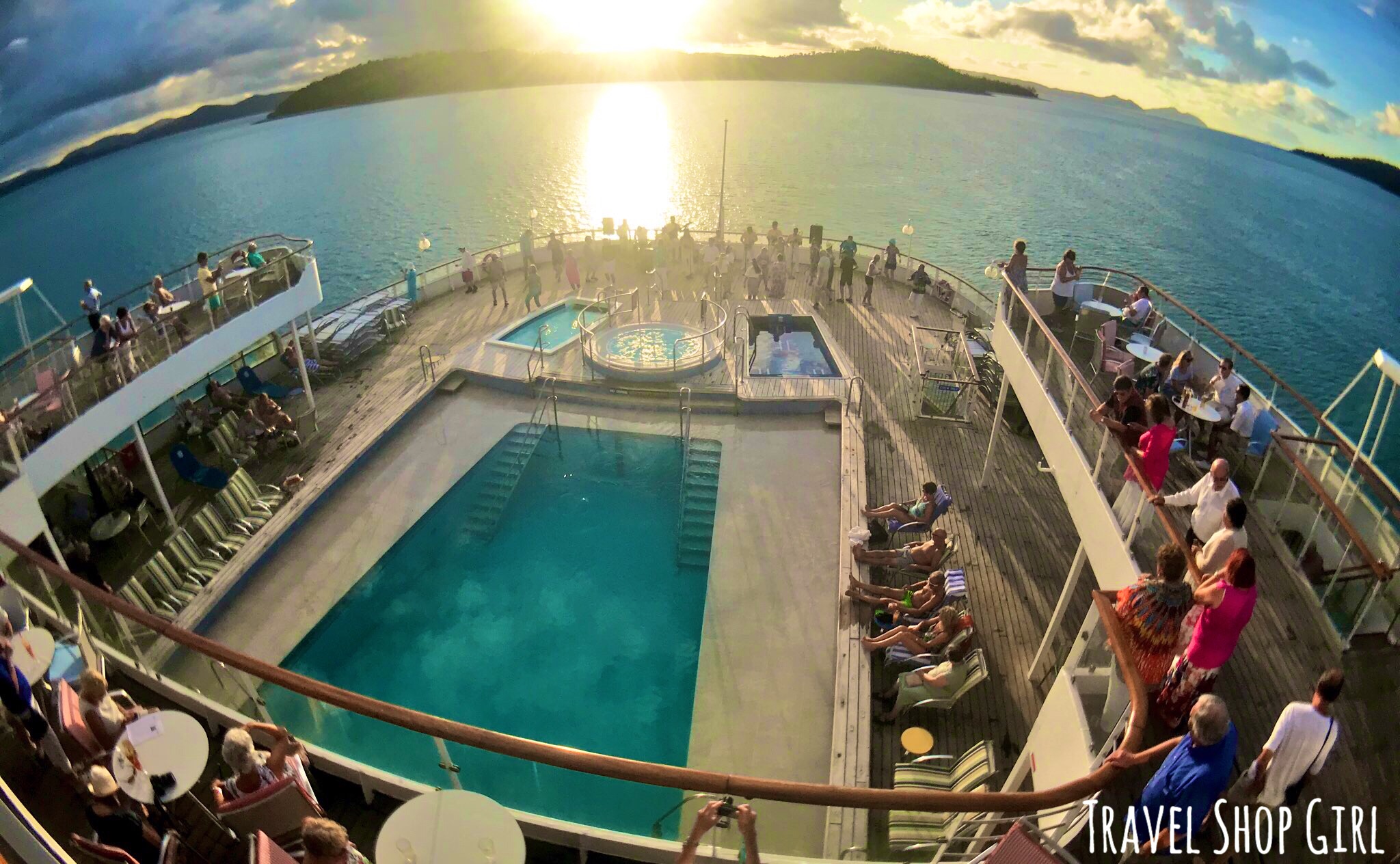 Faculty ADA accommodation to teach fully online due to inability to come to campus
Posted pictures of a vacation taken in spring term on a cruise
Refuses to attend in-person meetings or classes on campus due to fear of COVID
You have classes that need to be covered – in person
What do you say to this faculty member?
What do you report to EOAA/OIE?
This Photo by Unknown author is licensed under CC BY-NC.
PART FOUR: Some more Problems. You can turn them into Good Stuff, Too
Grade Appeals: These are Great Fun, too!
Whose “side” do you take?
Do you and your faculty know the university's published process for this process?
What happens if you or your faculty violate the process?
Title IX: Sexual Assault, Discrimination, Harassment
Be Aware of These Minefields  - and Know the Safe Spaces to Walk with People Who Know Where the Mines Are
Some Advice
HB7: What shall we do?
It’s vague.
It worries people who are teaching.
It worries administrators and what they’re supposed to do about it.
Some Recent Comments and Questions about HB7
From Faculty
From Administrators
How can we defend a person who publishes the statement that he will violate HB7 everyday?
We will handle HB7 violations as we handle all others
"Objective" doesn't mean you have to defend "both" sides.

HB7 doesn't refer to research....

TWO versions of your course? What?
I will intentionally violate HB7 every day.
Will the administration use someone as a scapegoat to ensure funding is not lost?
What does it mean to present information in an "objective" way? Somebody said, "both sides." Only TWO sides??
What if my research includes taking a side on an issue covered by HB7?
What if I offer two versions of my course?